Partes  del circulo
Partes del circulo
Radio, Secante y Tangente
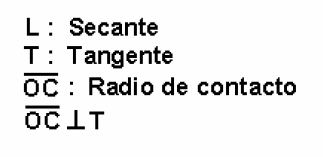 Diámetro y radio
Radio
Diámetro
Encuentre el radio mediante su área
Área= 81cm2



Área= 121cm2
Radio = 9cm
Diámetro = 18cm

Radio = 11cm
Diámetro = 22cm
Dos circunferencias pueden ser:
Exteriores
          Tangentes exteriormente
          Tangentes interiormente
          Secantes
          Concéntricas
Tangentes exteriormente
Si tienen un punto común y todos los demás puntos de una son exteriores a la otra. 
    La distancia que hay entre sus centros es igual a la suma de sus radios.
    No importa que tengan igual o distinto radio.
Tangentes interiormente
La distancia  del punto o al punto o´ es igual a restar   R-r  ( o sea al radio mayor le resto el radio menor).
Circunferencias Secantes
Si se cortan en dos puntos distintos y la distancia entre sus centros es menor a la suma de sus radios. 
No importa que tengan igual o distinto radio.
Circunferencias concéntricas
Si tienen el mismo centro (la distancia entre sus centros es 0) y distinto radio.
 Forman una figura conocida como corona circular o anillo. Una de ellas tiene que tener mayor radio que la otra.